Graphic
Design
trends
Conference
Google Slides
How
Click on the "Google Slides" button below this presentation preview. Make sure to sign in to your Google account. Click on "Make a copy." Start editing your presentation.
Alternative: Click on the "Share" button on the top right corner in Canva and click on "More" at the bottom of the menu. Enter "Google Drive" in the search bar and click on the GDrive icon to add this design as a Google slide in your GDrive.
PowerPoint
to Use
Click on the "PowerPoint" button below this presentation preview. Start editing your presentation.
Alternative: From Canva template file, Click on the "Share" button on the top right corner in Canva and click on "More" at the bottom of the menu. Enter "PowerPoint" in the search bar and click on the PowerPoint icon to download.
Canva
This Presentation
Click on the "Canva" button under this presentation preview. Start editing your presentation. You need to sign in to your Canva account.
01
02
03
Introduction
Our Projects
About Us
Elaborate on what you want to discuss.
Elaborate on what you want to discuss.
Elaborate on what you want to discuss.
06
05
04
SPEAKERS
key trends
conclusion
Elaborate on what you want to discuss.
Elaborate on what you want to discuss.
Elaborate on what you want to discuss.
Agenda
01
intro
Elaborate on what you want to discuss.
Welcome
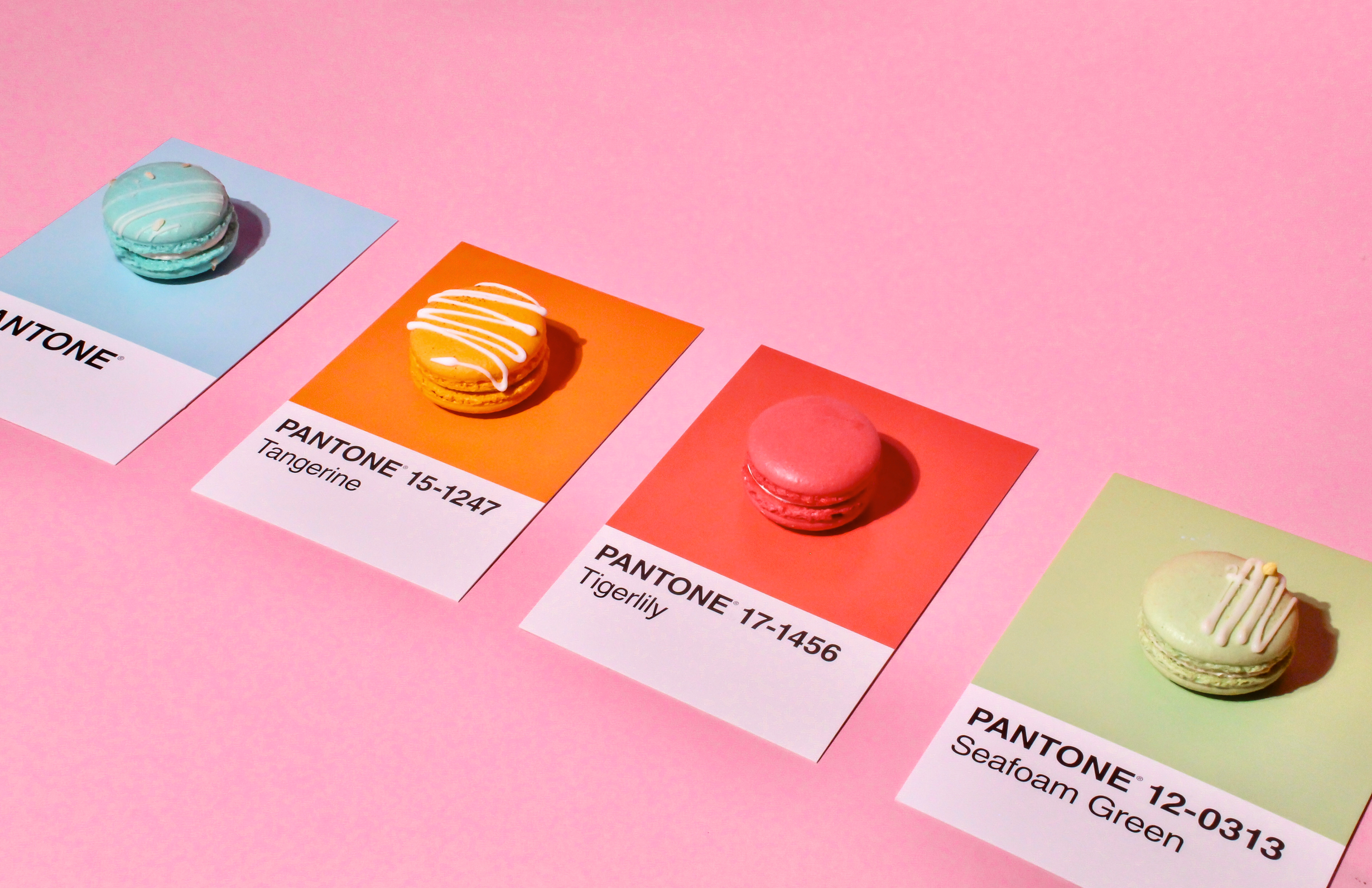 The dynamic world of graphic design is constantly evolving. In this conference, we delve into the latest trends shaping the industry.
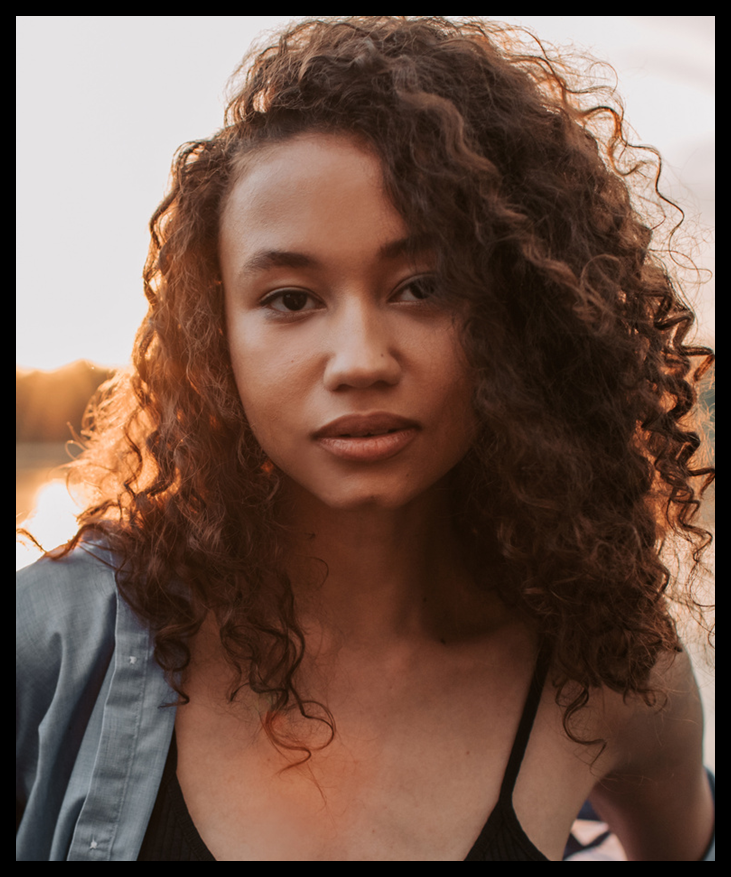 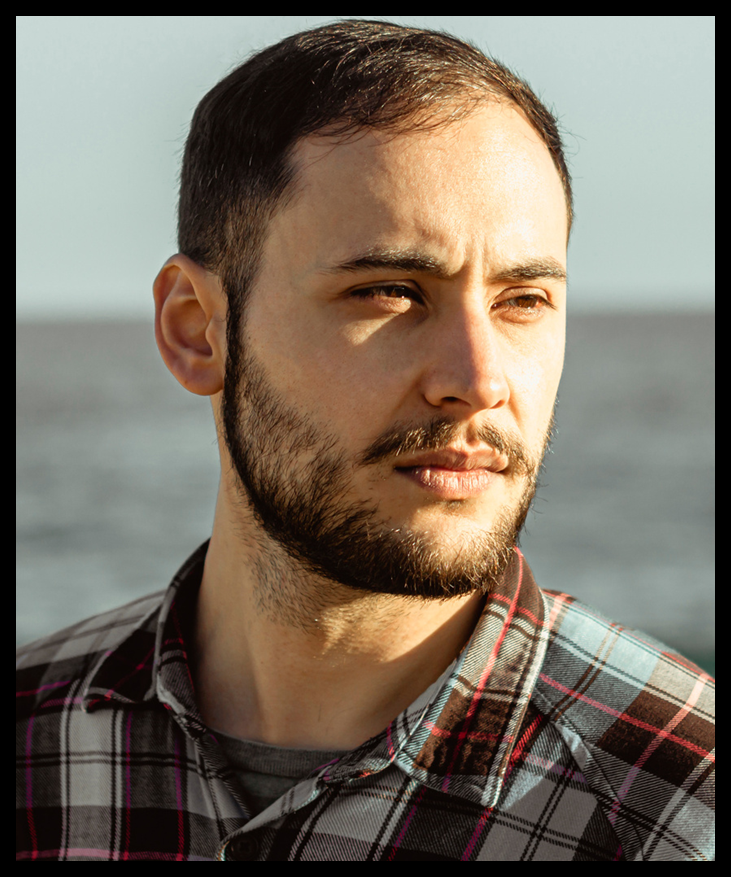 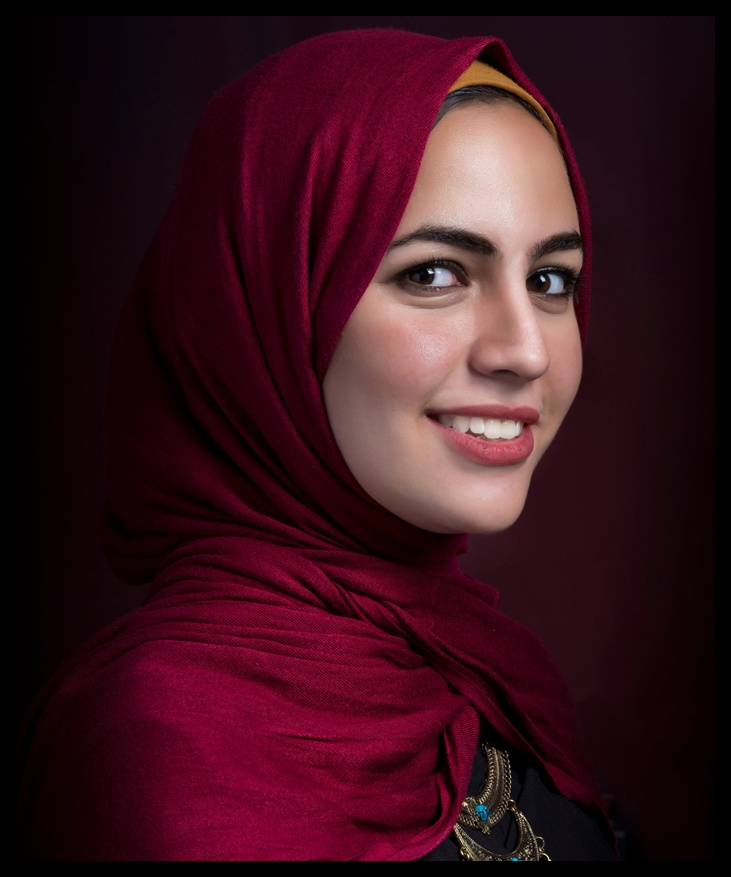 SPEAKER 1
SPEAKER 2
SPEAKER 3
Elaborate on what you want to discuss.
Elaborate on what you want to discuss.
Elaborate on what you want to discuss.
Speaker 1
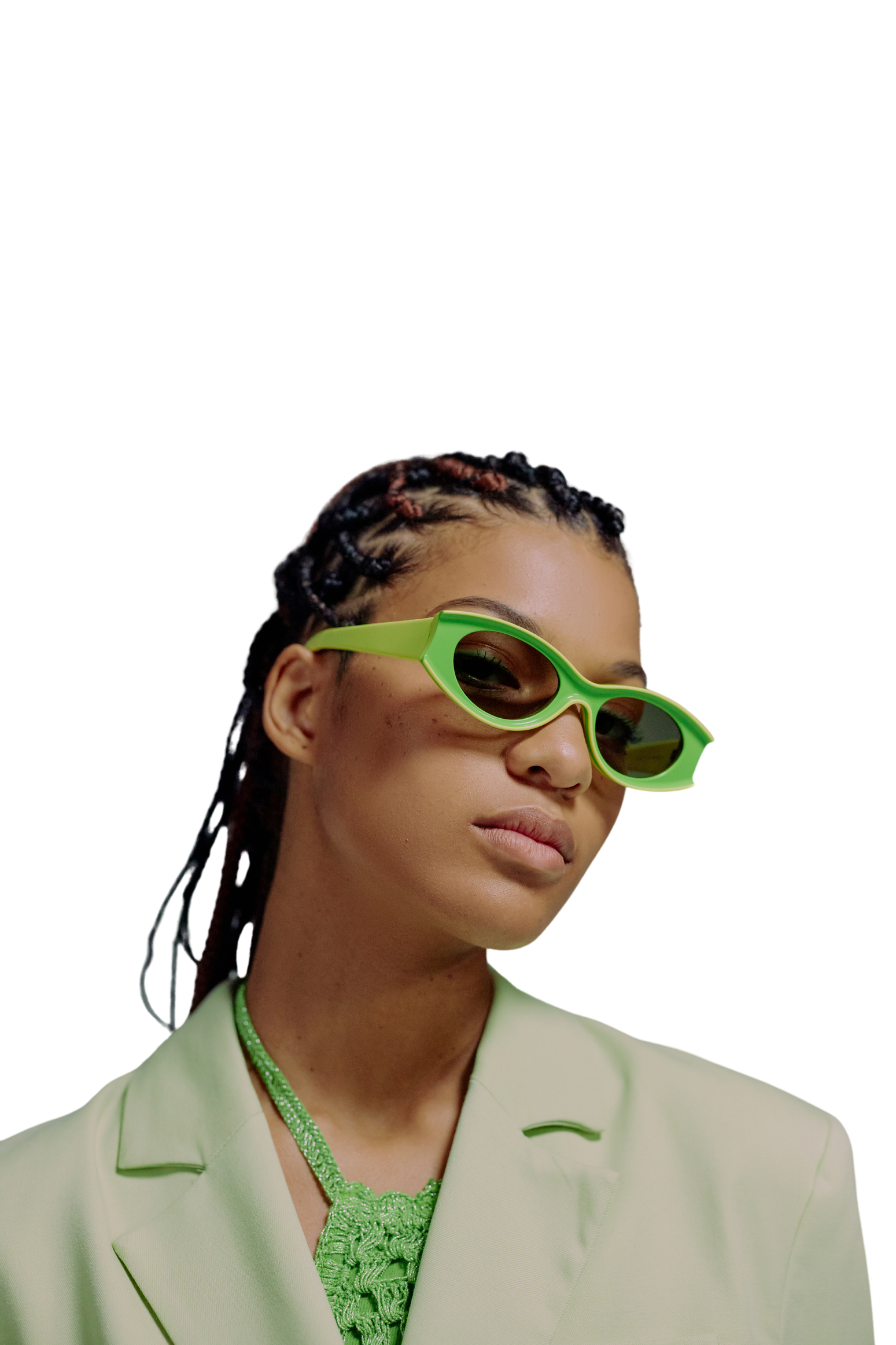 name surname
Presentations are communication tools that can be used as demonstrations, lectures, speeches, reports, and more. It is mostly presented before an audience.
title
Presentations are communication tools that can be used as demonstrations, lectures, speeches, reports, and more. It is mostly presented before an audience.
Main
Color
Typography
Composition
Space
Enter your grand vision statement!
Enter your grand vision statement!
Enter your grand vision statement!
Enter your grand vision statement!
of Design
Elements
02
Our
Projects
Elaborate on what you want to discuss.
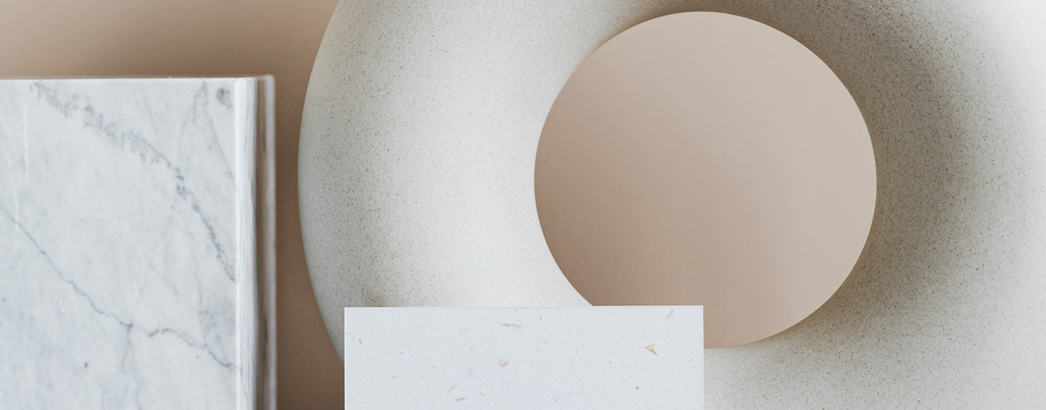 Bold Typography
Vivid Colors
Elaborate on what you want to discuss.
Elaborate on what you want to discuss.
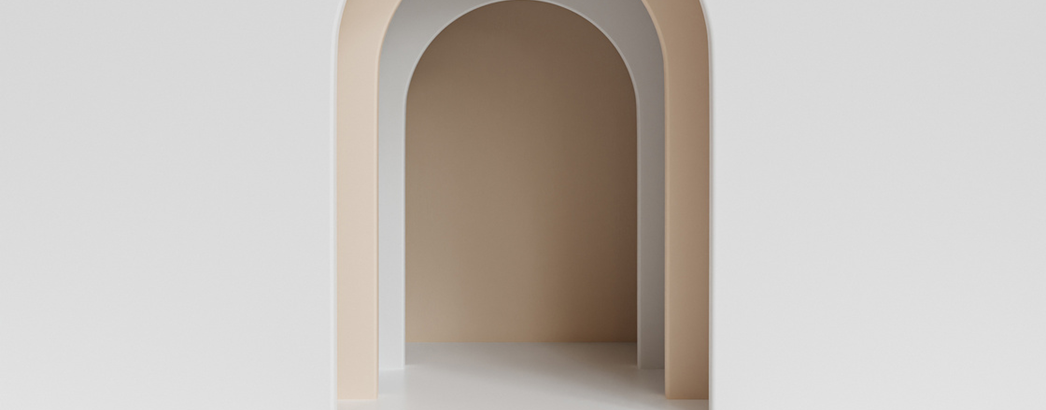 3D Design
Minimalism
Elaborate on what you want to discuss.
Elaborate on what you want to discuss.
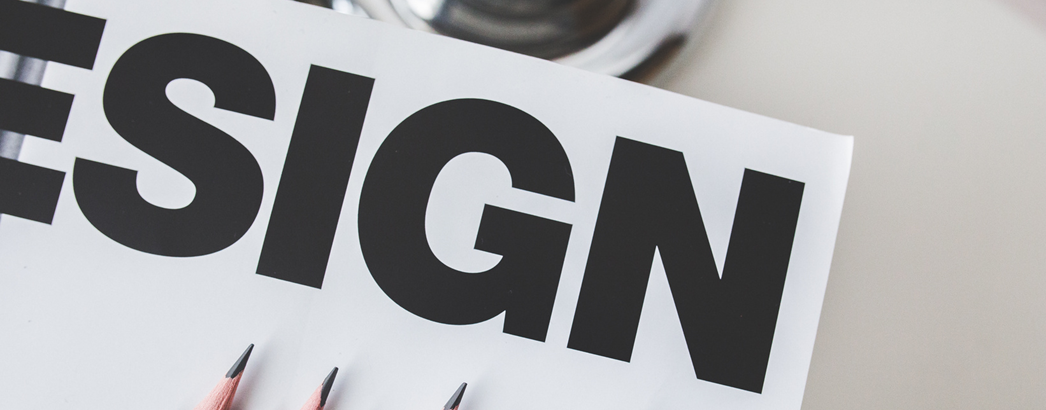 Key
Trends
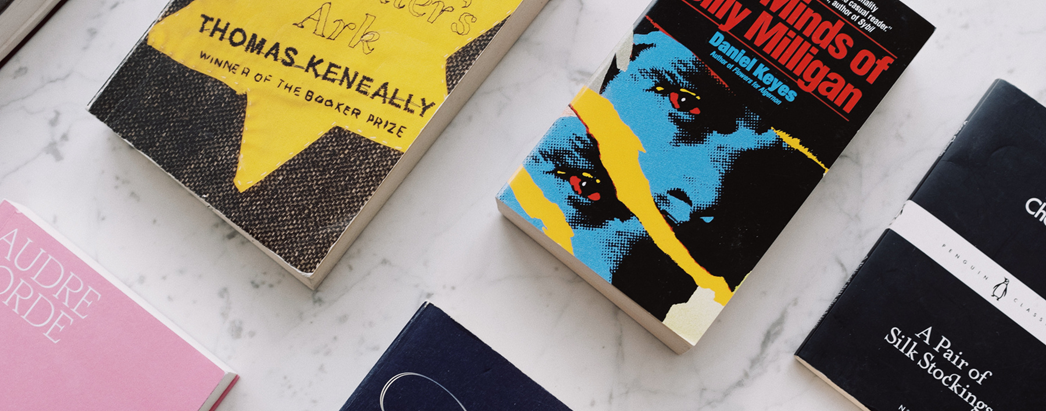 of the Year
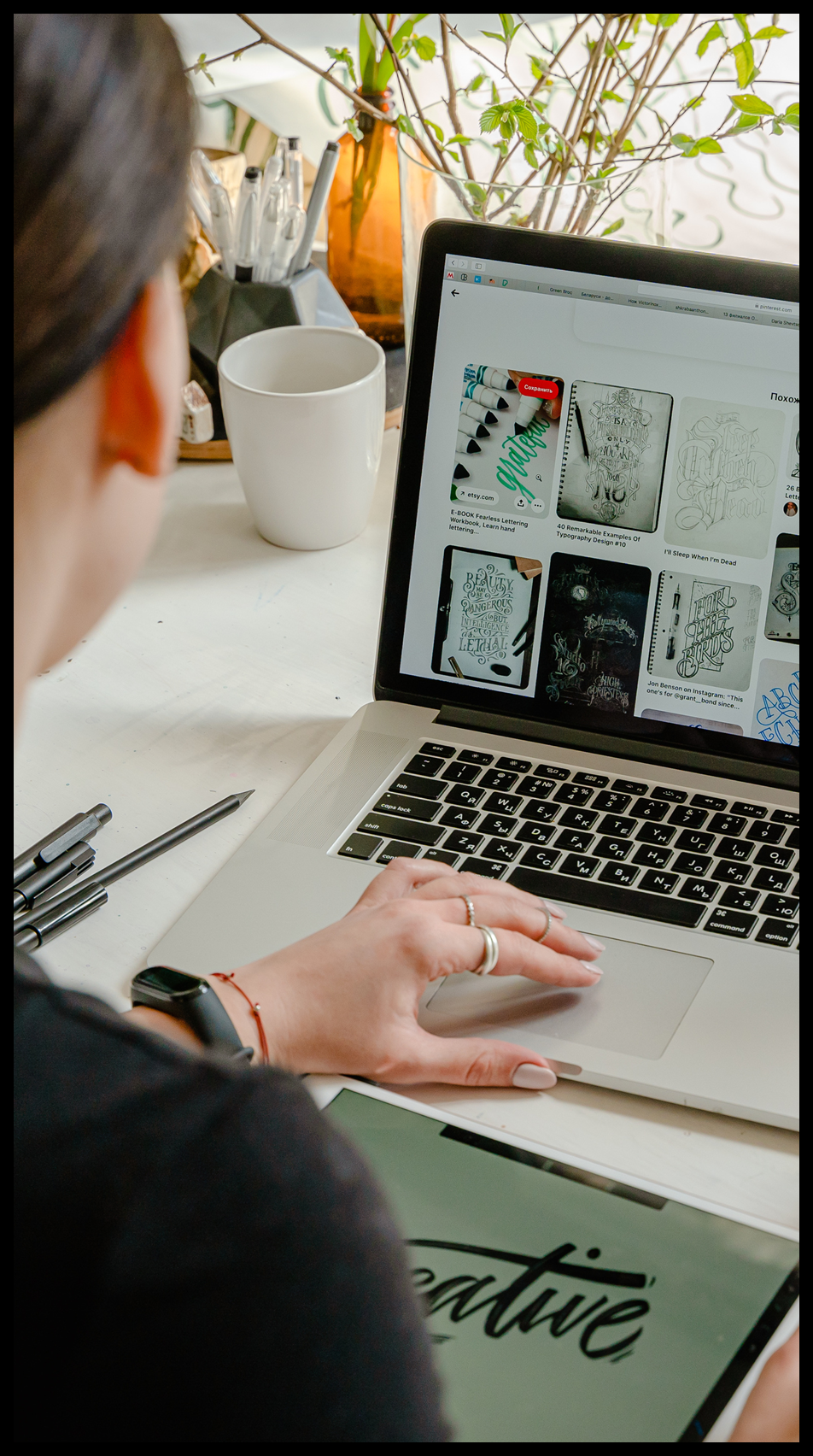 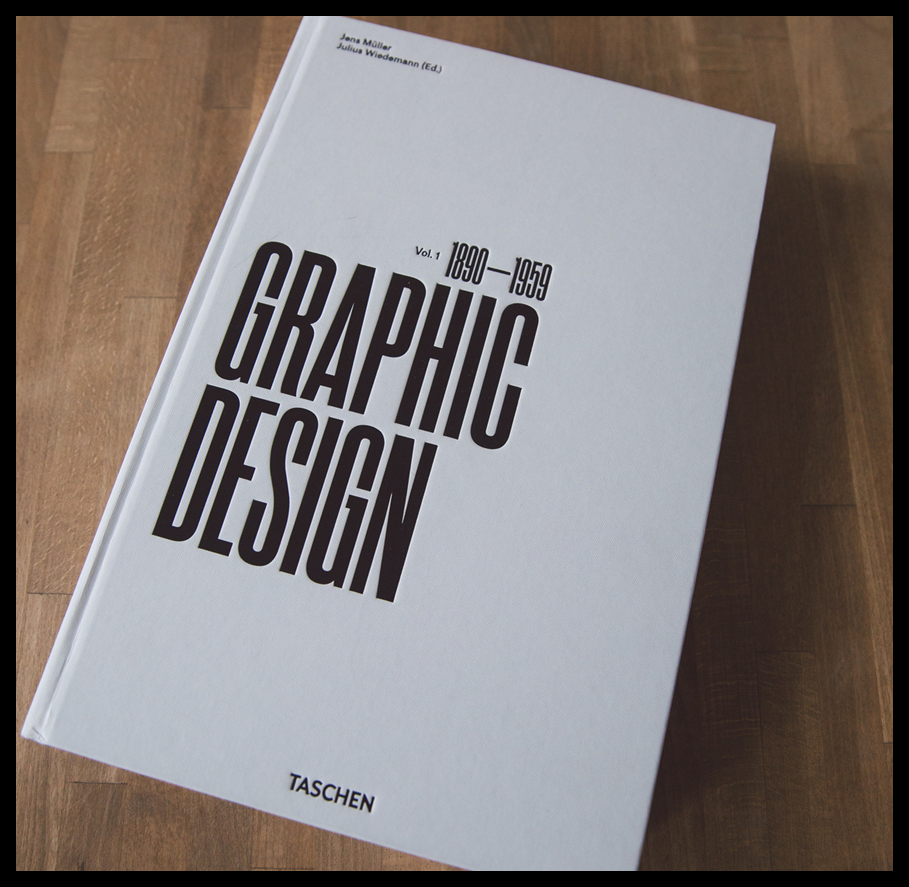 Gallery
Image
What can you say about your projects? Share it here!
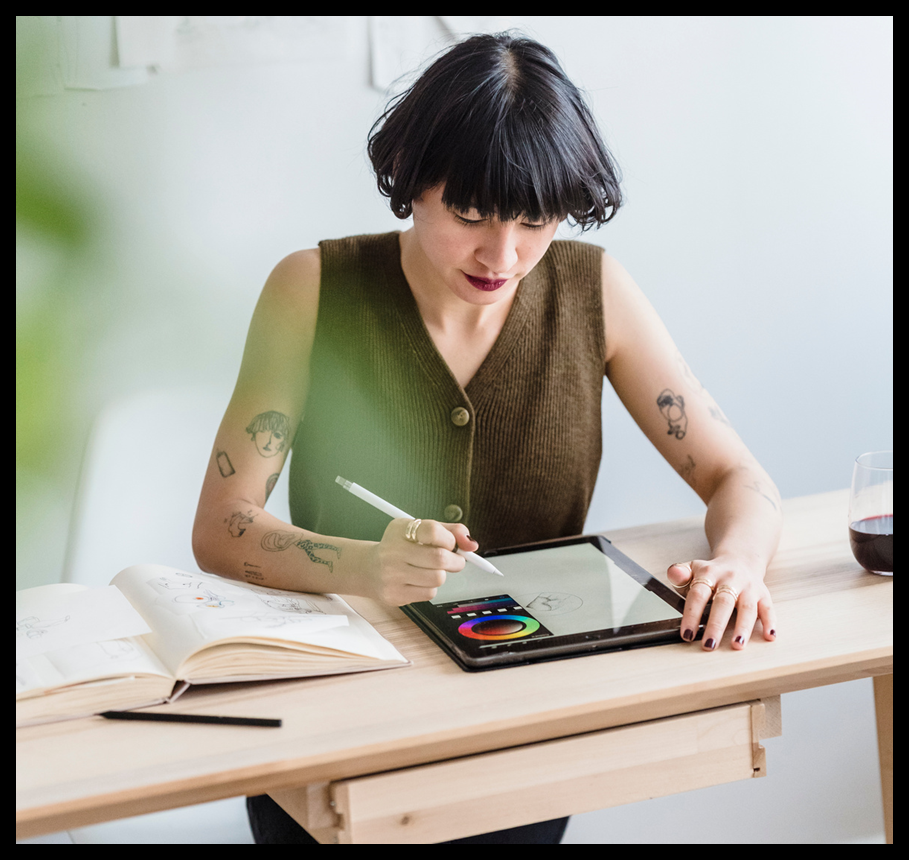 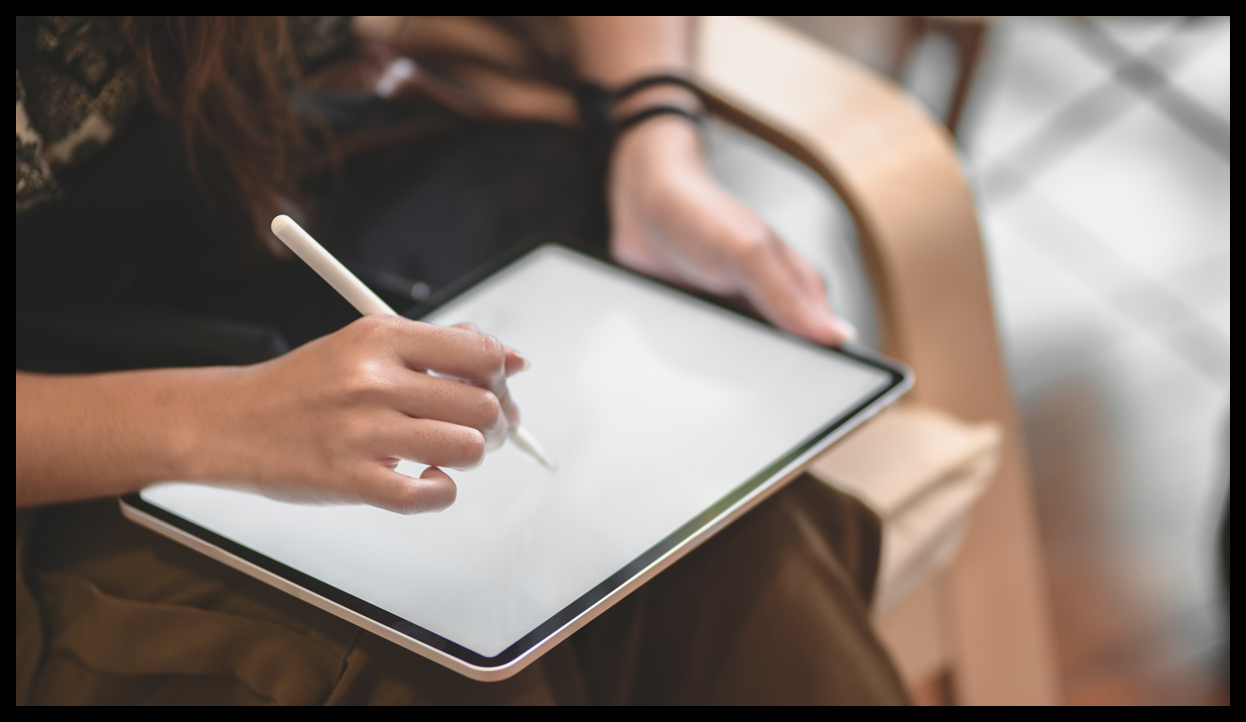 Tips
FAQ
and
1.How do I choose the right color palette?
Consider your brand personality, target audience, and the emotions you want to evoke. Experiment with different combinations to find what resonates best.
2. What font styles work well together?
Aim for contrast and harmony. Pair a bold font with a more subtle one, ensuring readability and maintaining the desired tone.
3.How can I enhance my design portfolio?
Showcase a diverse range of projects, emphasize your design process, and highlight the impact of your work on the client or audience.
Upcoming
DD/MM/YY
DD/MM/YY
DD/MM/YY
Event Name
Event Name
Event Name
DD/MM/YY
DD/MM/YY
DD/MM/YY
Event Name
Event Name
Event Name
DD/MM/YY
DD/MM/YY
DD/MM/YY
Event Name
Event Name
Event Name
Events
03
KEY
TRENDS
Elaborate on what you want to discuss.
Our
Presentations are communication tools that can be used as demonstrations, lectures, speeches, reports, and more. It is mostly presented before an audience.
The purpose of a presentation is to deliver information in a clear and concise manner. It is important to engage the audience and keep their attention throughout the presentation. This can be achieved through the use of visual aids, such as slides, videos, and handouts.
History
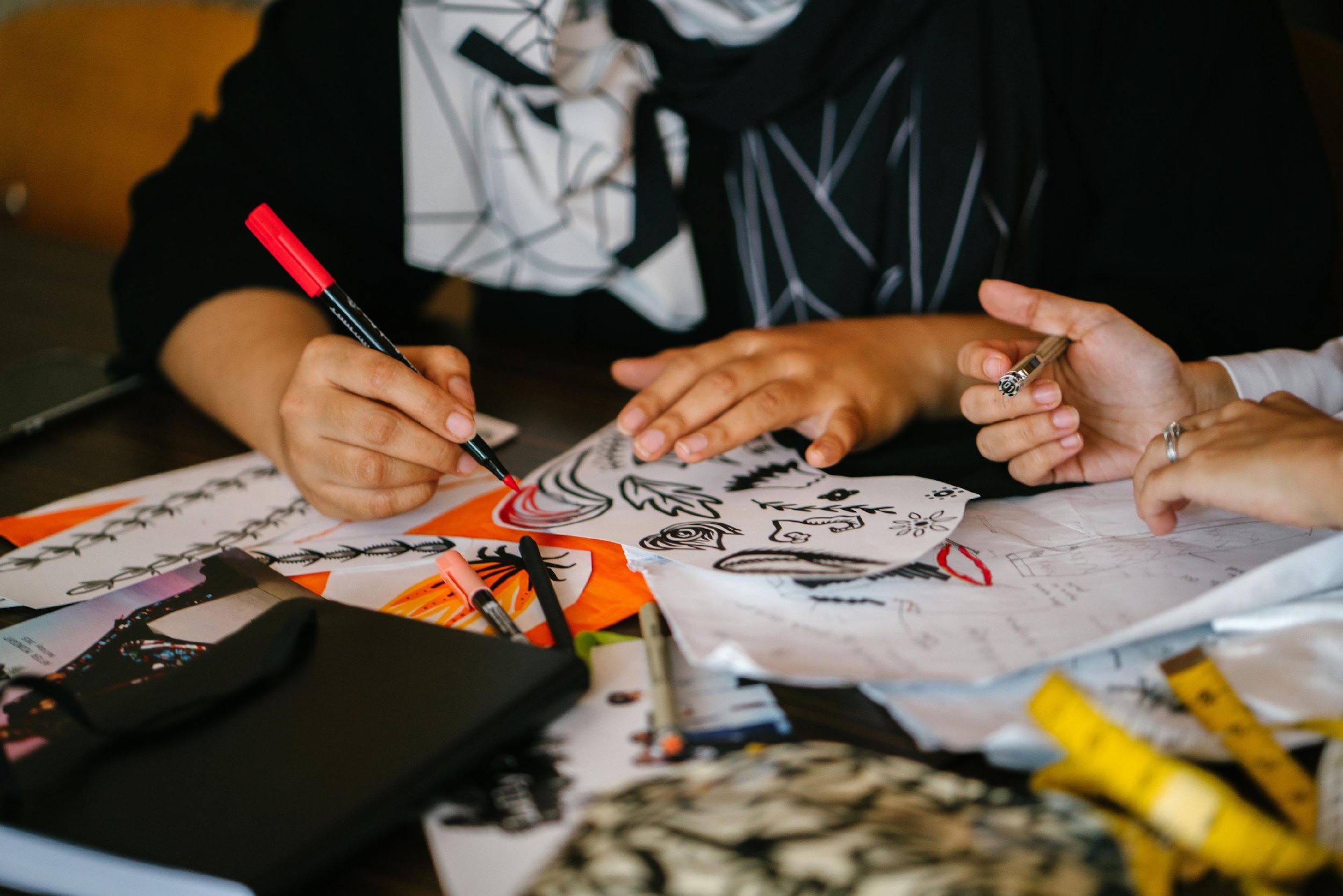 History
Add a main point
Add a main point
Add a main point
Elaborate on what you want to discuss.
Elaborate on what you want to discuss.
Elaborate on what you want to discuss.
Add a main point
Add a main point
Add a main point
Elaborate on what you want to discuss.
Elaborate on what you want to discuss.
Elaborate on what you want to discuss.
Design
of
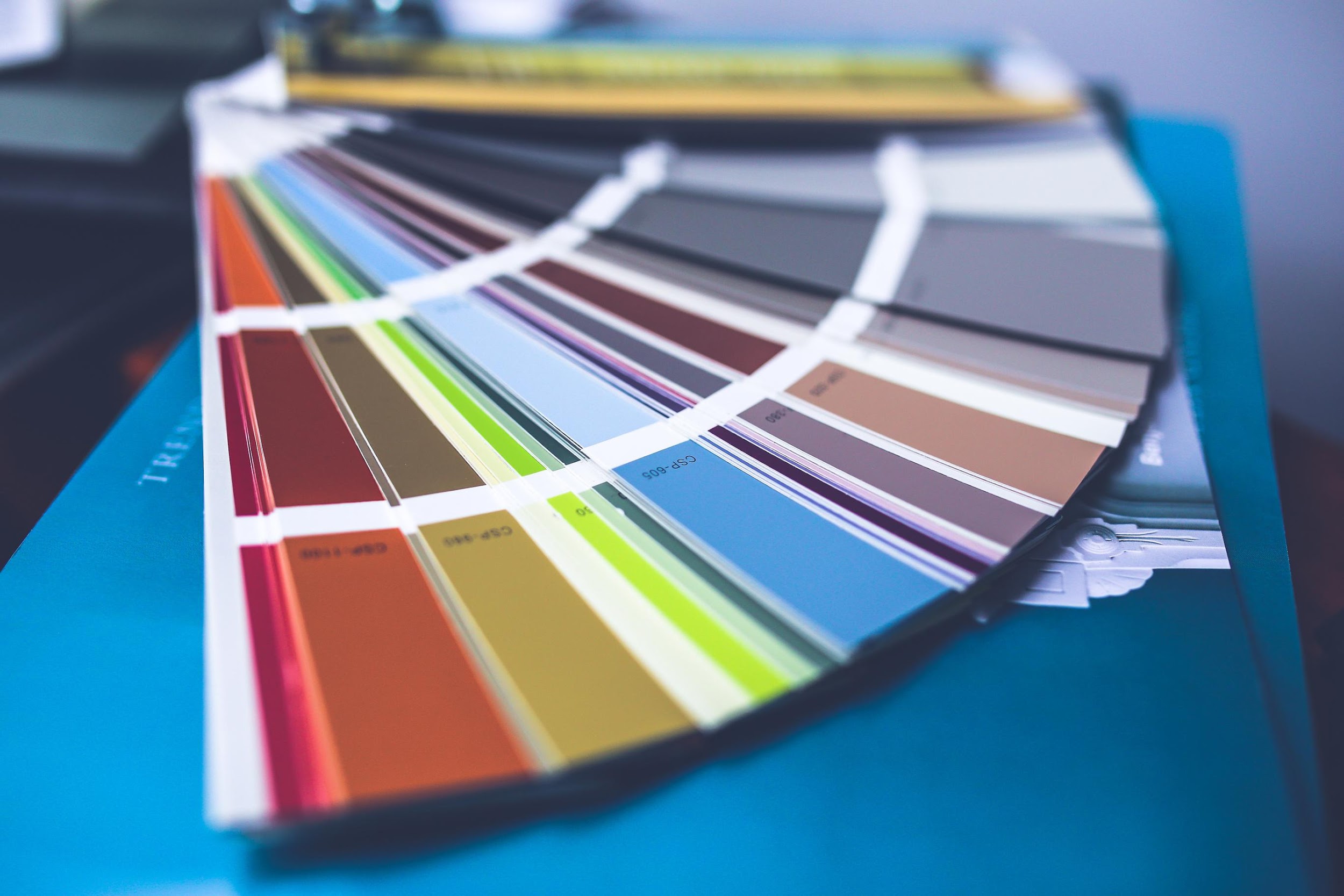 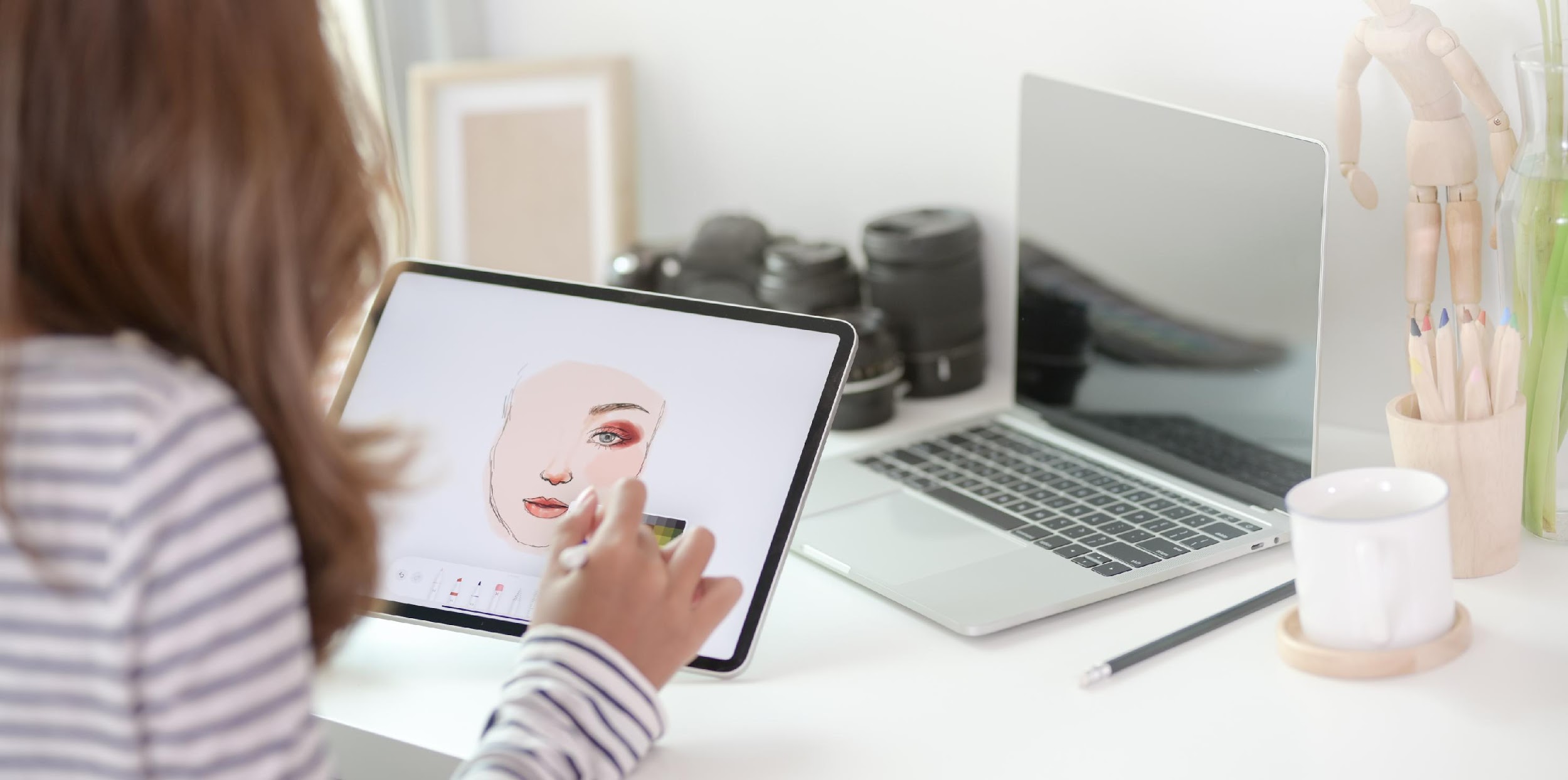 A picture is worth a thousand words
Write an
original
statement
or inspiring
quote
— Include a credit, citation, or supporting message
Thank
you
123 Anywhere St., Any City,ST 12345
123-456-7890
contact us
hello@reallygreatsite.com
@reallygreatsite
reallygreatsite.com
Resource
page
Use these design resources in your Canva Presentation.







You can find these fonts online too. Happy designing! 

Don't forget to delete this page before presenting.
This presentation template uses the following free fonts:
Titles: Staatliches
Headers: Staatliches
Body Copy: Noto Sans
Resource
page
Happy designing!
Happy designing!
Happy designing!
Happy designing!
Happy designing!
Happy designing!
Credits
Happy designing!
Happy designing!
Happy designing!
Happy designing!
Happy designing!
Happy designing!
This presentation template is free for everyone to use thanks to the following:
Happy designing!
Happy designing!
Happy designing!
SlidesCarnival for the presentation template
Pexels for the photos
Happy designing!
Happy designing!
Happy designing!
Happy designing!
Happy designing!
Happy designing!